принятие работодателем решений с учетом мнения представительного органа работников
Стаканов Виктор Викторович, начальник отдела правовой работы аппарата Профсоюза
Учет мотивированного мнения
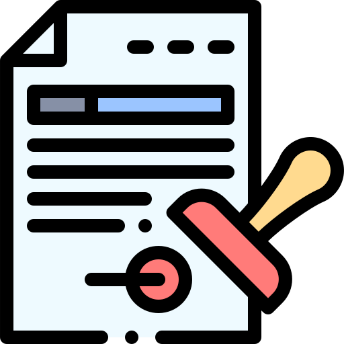 при принятии локальных нормативных актов и отдельных управленческих решений
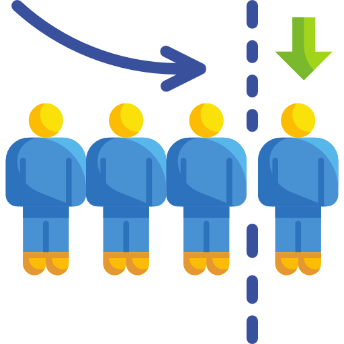 при увольнении работников - членов профсоюза
Решения, принимаемые с учетом мотивированного мнения
Решения, принимаемые с учетом мотивированного мнения
Решения, принимаемые с учетом мотивированного мнения
Решения, принимаемые с учетом мотивированного мнения
Решения, принимаемые с учетом мотивированного мнения
Решения, принимаемые с учетом мотивированного мнения
Порядок принятия ЛНА и решений
Работодатель направляет проект локального нормативного акта и обоснование необходимости его принятия выборному профсоюзному органу
Профсоюзный орган в течение пяти рабочих дней со дня получения проекта формирует мотивированное мнение и представляет его работодателю
Работодатель принимает 
локальный нормативный акт
Согласие
Несогласие
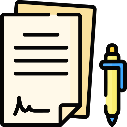 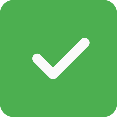 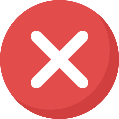 Согласие достигнуто
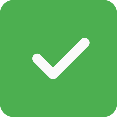 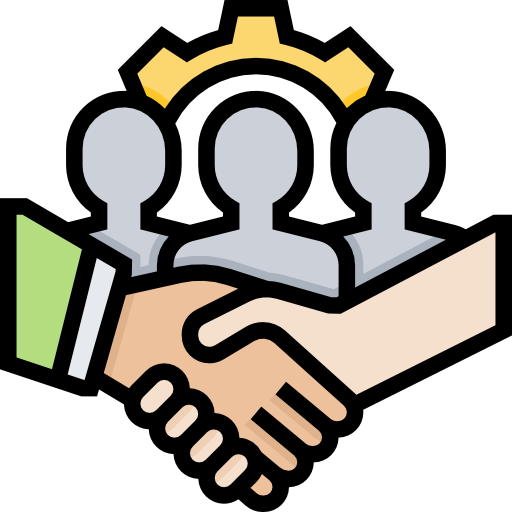 Работодатель и выборный орган в течение трех дней проводят дополнительные консультации
Выборный орган вправе обжаловать локальный нормативный акт в государственную инспекцию труда или в суд
Согласия не достигнуть, 
оформление протокола
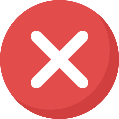 Порядок учета мнения при увольнении
Работодатель направляет проект приказа об увольнении и обоснование выборному профсоюзному органу
Профсоюзный орган в течение пяти рабочих дней со дня получения проекта формирует мотивированное мнение и представляет его работодателю
Работодатель оформляет согласованный приказ
Согласие
Несогласие
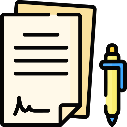 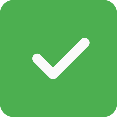 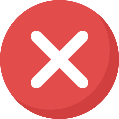 Согласие достигнуто
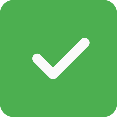 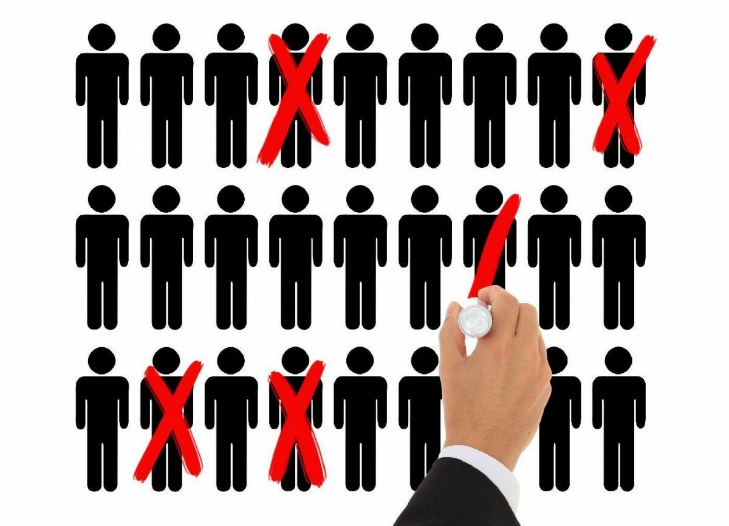 Работодатель и выборный орган в течение трех дней проводят дополнительные консультации
Выборный орган вправе обжаловать решение в государственную инспекцию труда или в суд
Согласие не достигнуть, 
оформление протокола
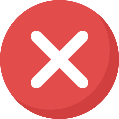 СПАСИБО ЗА ВНИМАНИЕ!
Россия, 119119, г. Москва, Ленинский пр-т, 42
Тел.: +7 495 930-69-74
rogwu@rogwu.ru
www.rogwu.ru